Bioplastics
Business plan
Eurecoest.2018
Group 5- Alisa Jürgensen, Theodor Nichifor, Jonas Dürnsteiner, Lisa Reinhard, Yagmur Karaoglan, Carla Balan, Nikolaos Xristakis
[Speaker Notes: Alisa]
Our business will work as a binder between all of the departments, tertial companies and factories in order to get the bioplastic from the production point to the customer and then recycle it properly using its degradable properties.
Business Summary
[Speaker Notes: Theo]
By creating a bridge between the factory, logistics, marketing, research&development, client and the waste disposal companies, Eureco aims to achieve sustainability, help the environment and create renewable plastic with a biodegradable formula.
Business Aims
[Speaker Notes: Yagmur]
Our aim is to improve our formula by partnering with companies that will fund the development. After we achieve this, we can sell the formula to a company/corporation/enterprise/individual that will use it.
Mission Statement
[Speaker Notes: Theo]
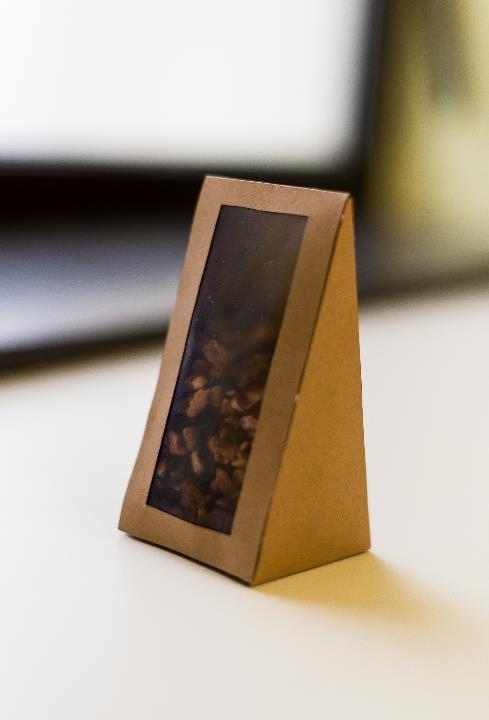 TargetClients
Supermarket
Franchise
School cafeteria
Manufacturer (recipe)
[Speaker Notes: Alisa]
From the Top 15 Importer Countries, only 4 are in the EU (UK, Germany, France, Netherlands) with an added up total of $876.6 (EURO 701.28) million.
Since 2012 the Netherlands‘ import of tea has gone up by 13%  
UK’s import has been going down since 2012 by 16,9%. Will Brexit affect trading and investment?
Market Analysis
[Speaker Notes: Theo]
Russia: US$548.3 million (9% of total tea imports)
United States: $483.2 million (7.9%)
United Kingdom: $363.3 million (6%)
Egypt: $282.3 million (4.6%)
Iran: $261.9 million (4.3%)
Saudi Arabia: $256.4 million (4.2%)
Germany: $226.5 million (3.7%)
Morocco: $199.4 million (3.3%)
Japan: $165.1 million (2.7%)
France: $161.6 million (2.6%)
United Arab Emirates: $142.4 million (2.3%)
Canada: $140.9 million (2.3%)
Vietnam: $130.3 million (2.1%)
Netherlands: $125.2 million (2.1%)
Kazakhstan: $112.2 million (1.8%)
Top 15
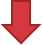 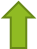 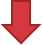 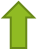 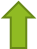 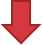 [Speaker Notes: Yagmur]
The plastic compressed and got wrinkly 
It’s not vegetarian (if you want to eat it)
It’s not really resistant
Problems with the formula and the outcome of the plastic
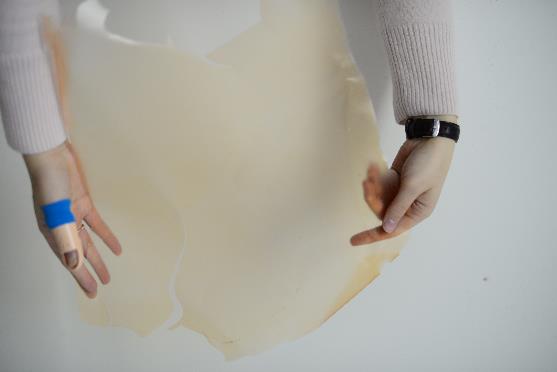 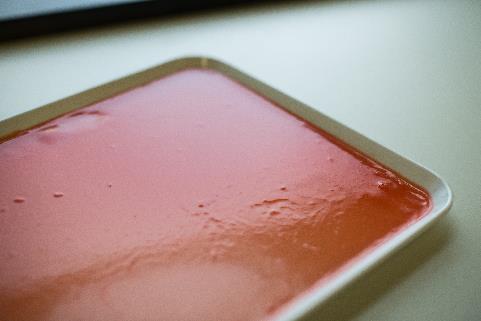 [Speaker Notes: Alisa]
Benefits
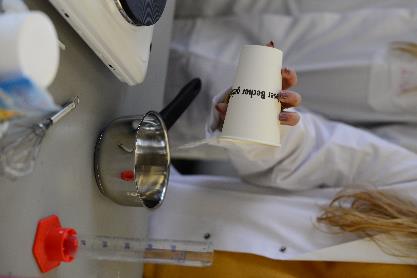 100% biodegradable and water solute
Only bio materials
Low cost of production
Aesthetic
Natural
Tea smells good
Candies are tasty
[Speaker Notes: Lisa]
Gelatine: 1400󠇃€/100 kg
Glycerine: 152€/100kg
Water: +1%
Potato starch: 96€/100kg
Food color:16€/1kg
Bio Paper:60€/100kg
TOTAL:1724€/approx. 6000 boxes
SAVES:approx. 5000€ (if you buy the ingredients from manufacturers in mass quantities rather than individually from the supermarket)
Cost of Production
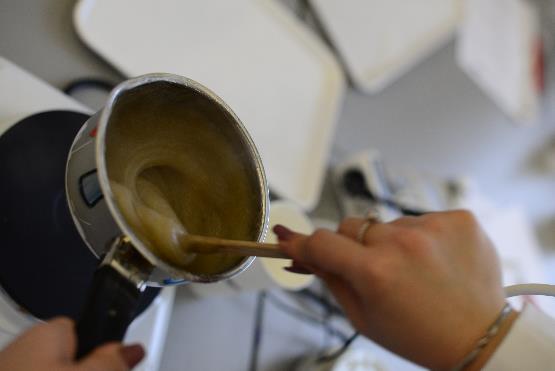 [Speaker Notes: Theo]
Chemical quantity
[Speaker Notes: Alisa]
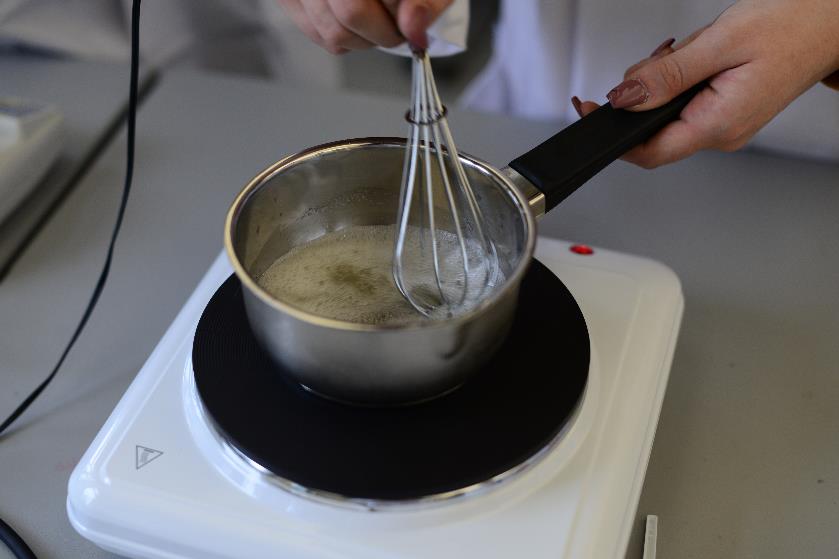 400 ml water
9 g gelatine
3 drops of glycerin
5 drops of food color
2 teaspoons of potato starch
Recipe
[Speaker Notes: Carla]
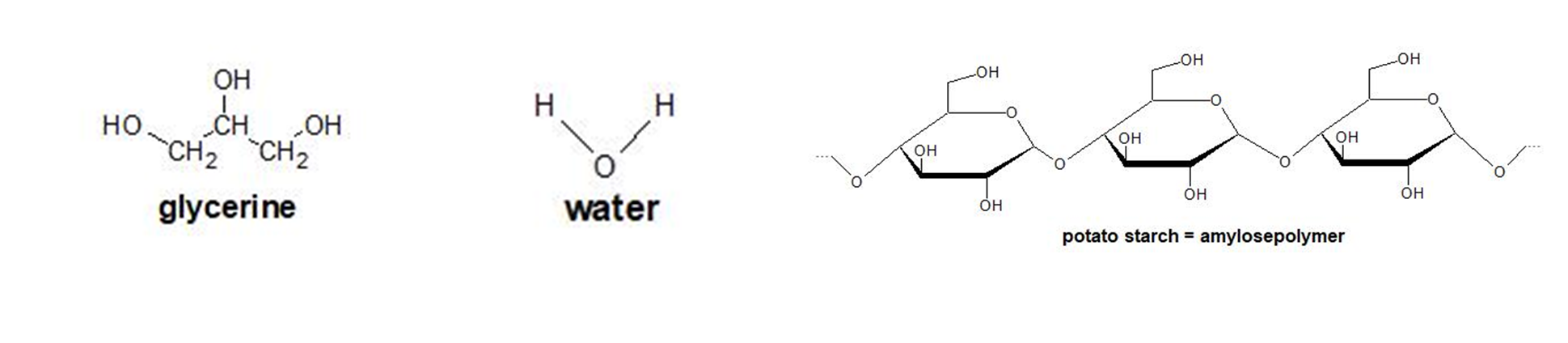 Chemical Formulas
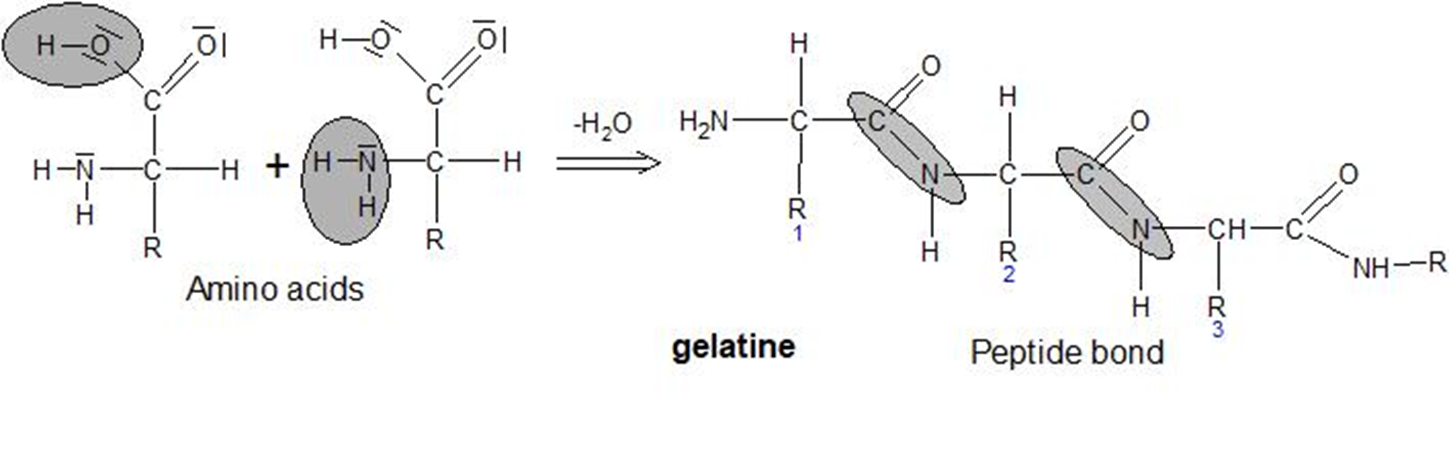 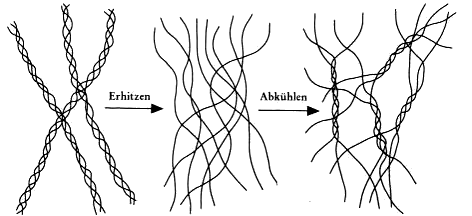 [Speaker Notes: Jonas]
Works Cited
www.trikot-deal.de/wp-content/uploads/2015/10/zDcMoiHmS1k.jpg
https://s3-eu-west-1.amazonaws.com/fitnext-blog-upload/fr/conseils/wp-content/uploads/2016/12/20141249/acheter-produits-vrac-ecologique.jpg
https://cdn.displays2go.com/images/zoom/bfdwmsslv.rw_preview.jpg
https://images-na.ssl-images-amazon.com/images/I/71R85ZlgaxL._SL1500_.jpg
https://www.candywarehouse.com/assets/item/regular/Triple-Cylinder-Tabletop-Candy-Dispenser-128319.jpg
https://media.istockphoto.com/photos/nuts-and-spices-in-dispenser-picture-id184315635
https://d1alt1wkdk73qo.cloudfront.net/images/guide/71bbab4b563444019e67e9953056aa0e/478x640_ac.jpg
https://odysseyonline-img.rbl.ms/simage/https%3A%2F%2Faz616578.vo.msecnd.net%2Ffiles%2F2016%2F06%2F04%2F6360067444515085251247189315_sugar_2.jpg/2000%2C2000/OfJlgQXvq8n4yA6F/img.jpg
https://images-na.ssl-images-amazon.com/images/I/61V1pb0o0NL._SL1000_.jpg
http://daten.didaktikchemie.uni-bayreuth.de/umat/gelatine/gelatine.htm